EMC Movie-Oceans’ 11
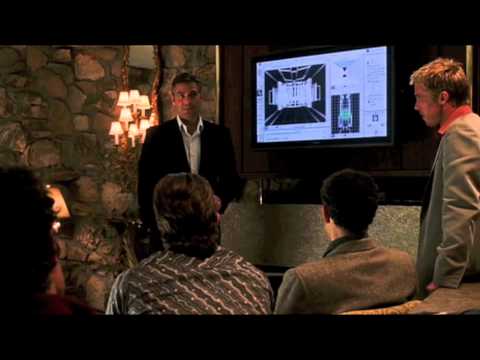 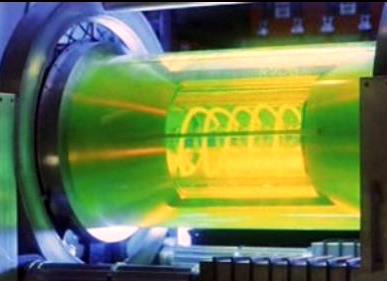 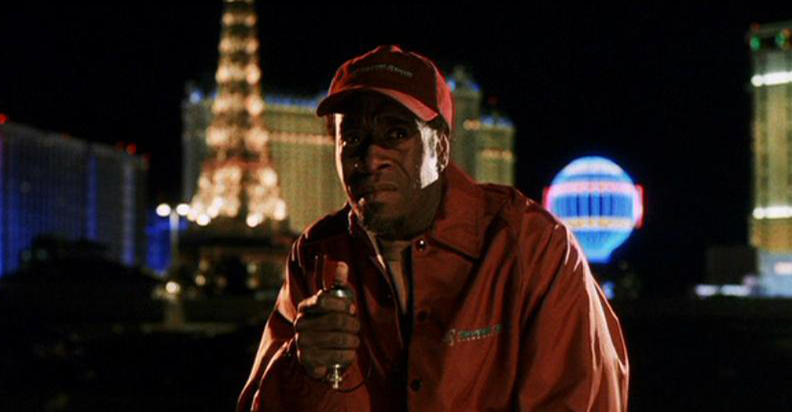 Chicago Chapter
Chair- Jack Black						Vice Chair –Roger Swanberg
Secretary- Jerry Meyerhoff    		Scholarships-H.R. Hofmann
Programs- Tom Braxton				Events-Webmaster- Frank Krozel 
Co-Secretary- Denny Barfuss		Membership-  Mike McNatt
Treasurer- Ray Klouda				Publicity- Craig Fanning
EMC Advocate- Roy Leventhal	
Education Emeritus-Louann Devine Mlekodaj
Chicago Section Region 4 Award Winners
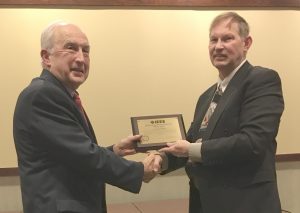 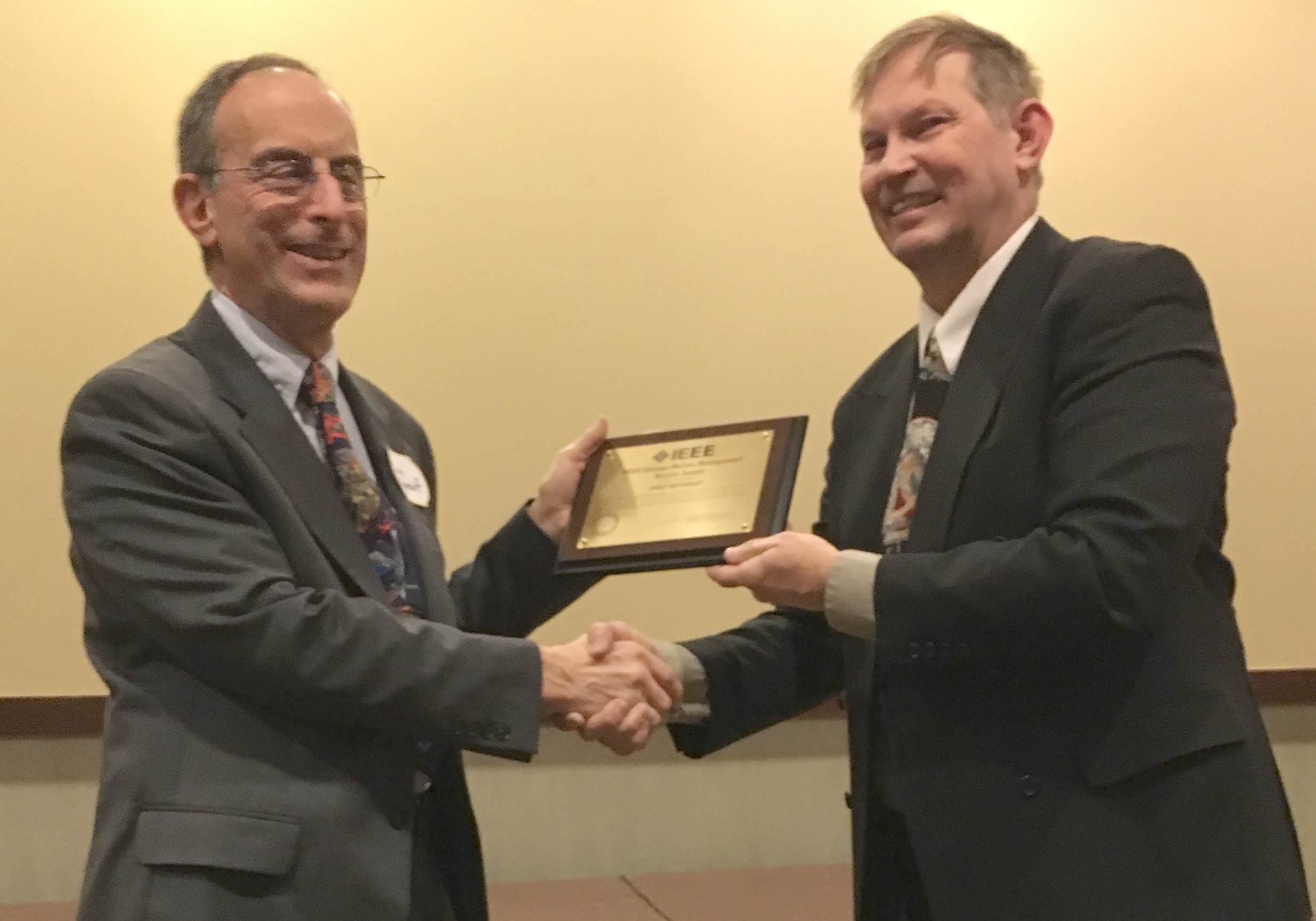 Roger Swanberg		
Jerry Meyerhoff		
Jenny Hofmann
H. Robert Hofmann
Donald Sweeney
Jack Black
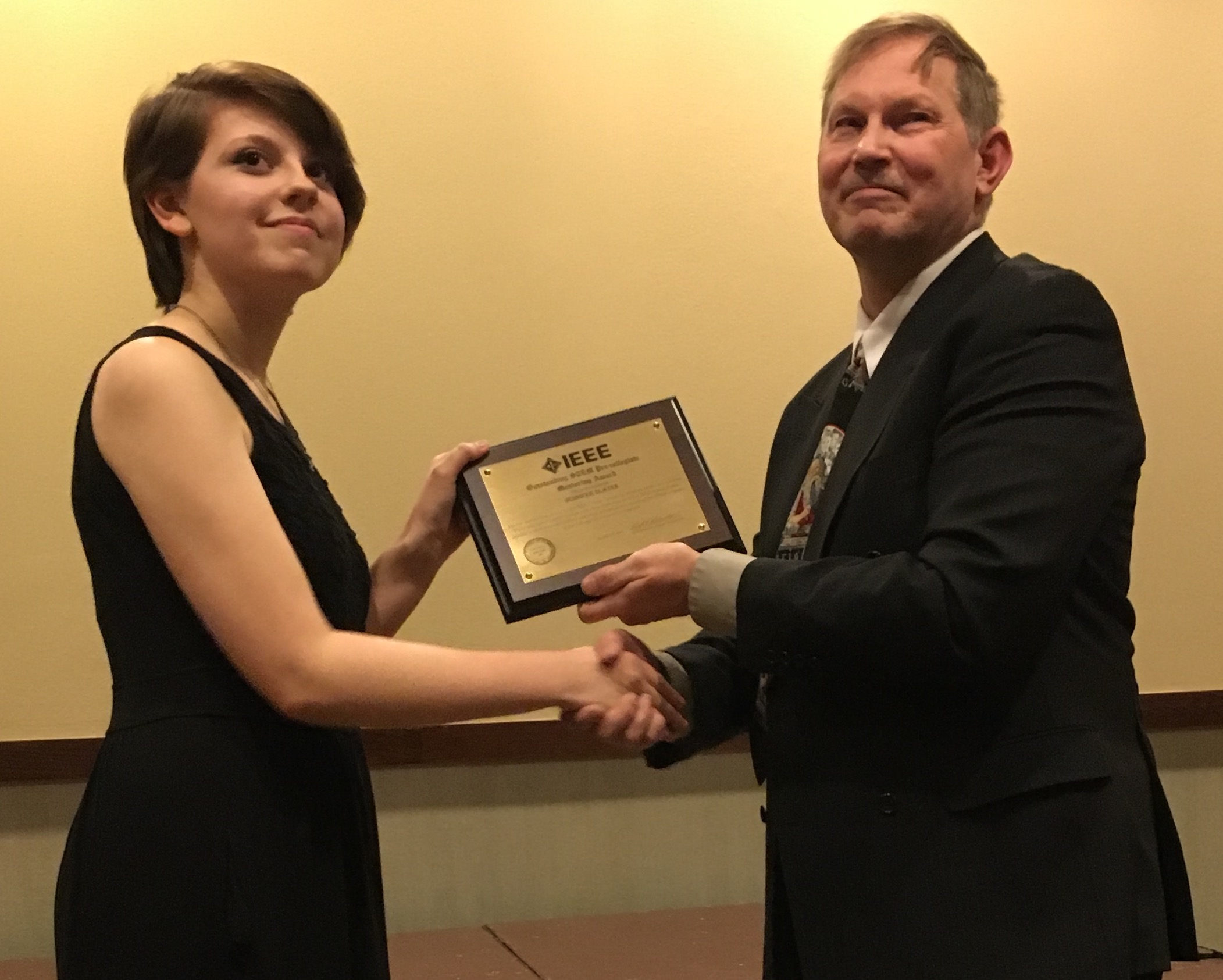 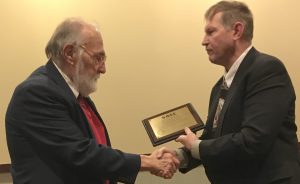 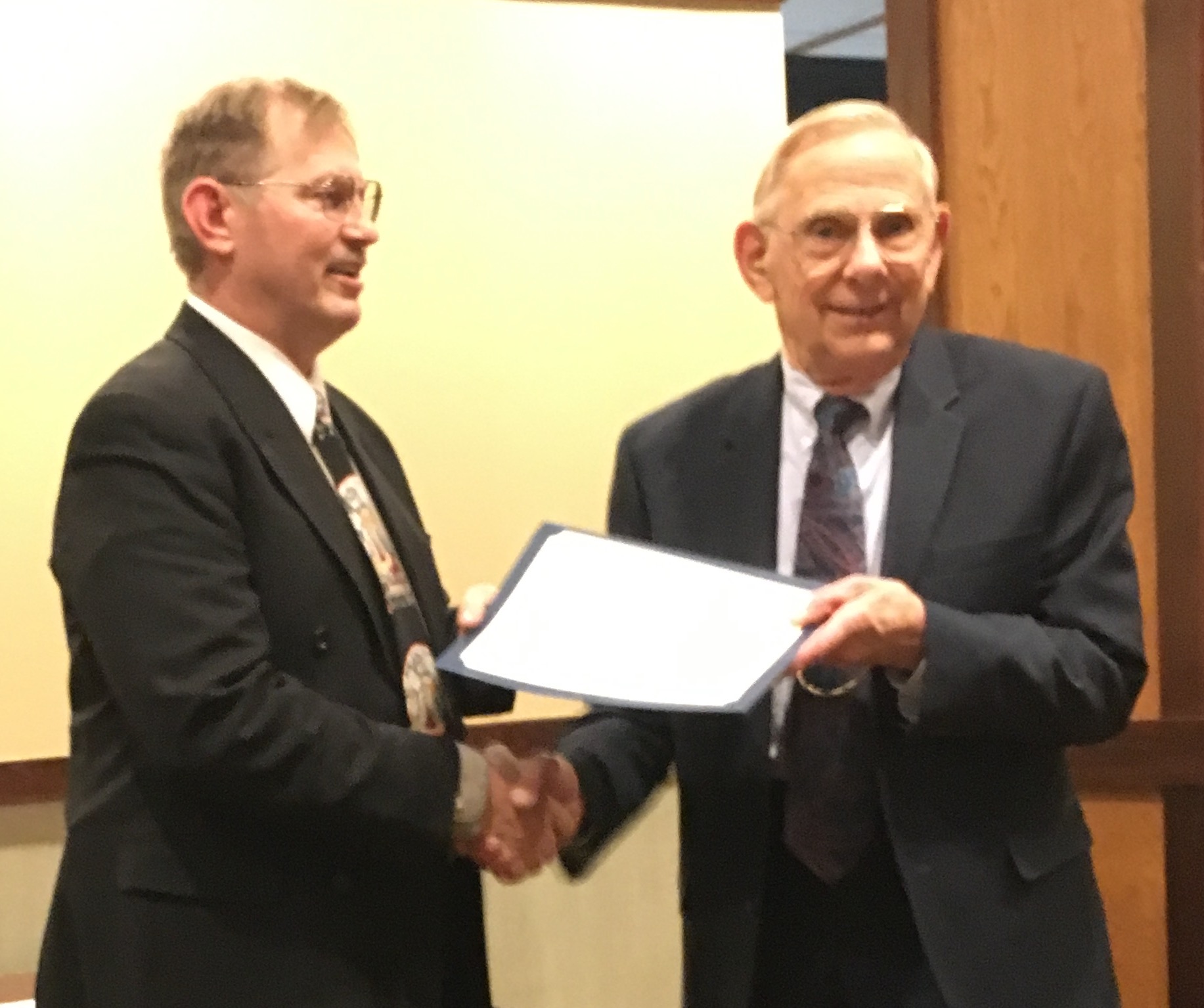 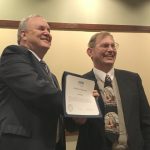 Chicago Chapter
7 Chapter Meetings
19th Annual Mini Symposium
Holiday Party
Science Kits for Public Library Program	 
Over $ 2000 in donations
Chicago Chapter IEEE EMC Scholarship
Chicago Chapter – The Good
Strong and Versatile Team
Diverse Chapter Meetings
19th Annual Mini Symposium
Support of Outside Programs
Science Kits for Public Library Program	 
Over $ 2000 in donations
Chicago Chapter IEEE EMC Scholarship
Chicago Chapter – Goals
More professional development programs
New membership and new attendees
Increase Student Activities
Expand Chicago Chapter IEEE EMC Scholarship
Mike McNatt      B and B
September  Illinois institute of Technology

Networking: How to Develop This Much Needed Skill

42 Attendees
Nick Buris    NEBENS, Inc.
October-Annual Oktoberfest  Elite Electronic Engineering

Joint Sessions with SAE

Antenna Technology for MIMO Capable Systems

59 Attendees
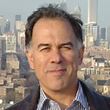 Flynn Lawrence 
AR RF/Microwave Instrumentation
November			Elmhurst Country Club

The Future In Radiated Immunity Testing

30 Attendees
Kris Hatashita  Canada Armed Forces
February			Illinois Institute Of Technology

Electromagnetic Environmental Effects in the Military

39 Attendees
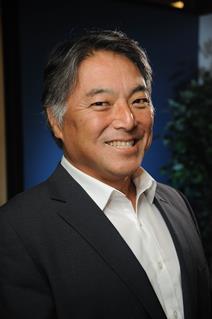 Dave Walen 
Chief Scientific and Technical Advisor for Aircraft:  Electromagnetic Compatibility, Federal Aviation Administration
March- St. Patrick's Day Presentation   Elite Electronic Engineering 

Portable Electronic Devices and Aircraft 

61 Attendees
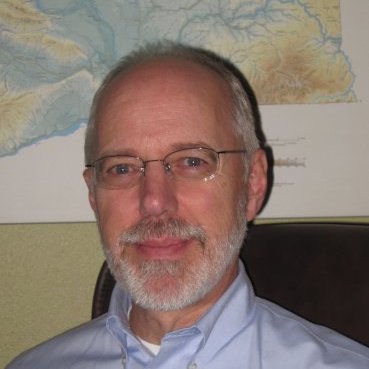 April Fermi National Laboratory Batavia, ILMan-Made Noise and the Impact to Radio Communications – The Changing Environment 172 AttendeesJoint Meeting with ARRL
Ed Hare (W1RFI) IEEE Vice-President of Standards and American Radio Relay League Laboratory Manager. 
	






Greg Lapin (N9GL) - Co-chair of the Spectrum and Receiver Performance Working Group of the Federal Communications Commission (FCC) Technological Advisory Council.
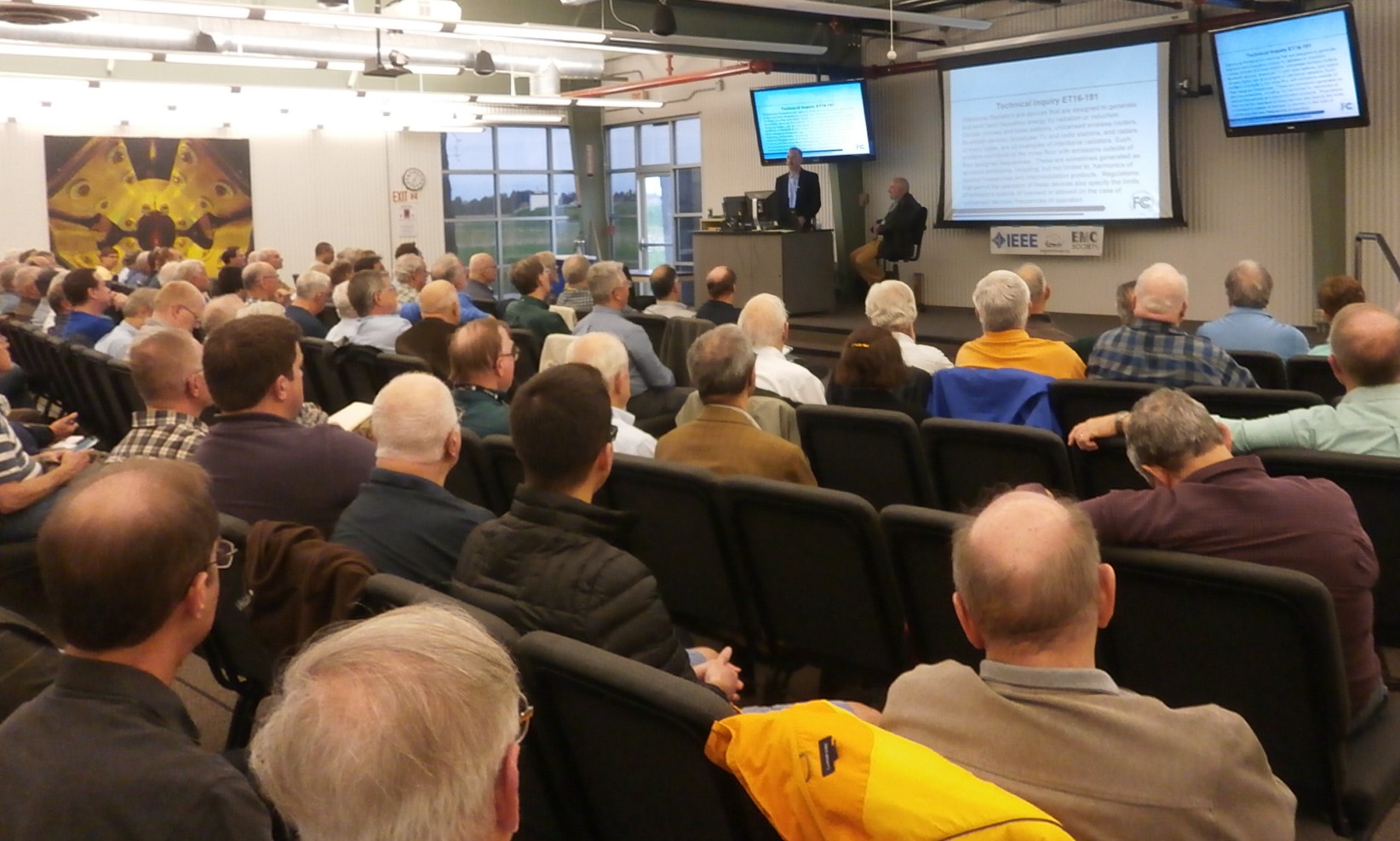 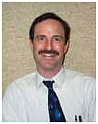 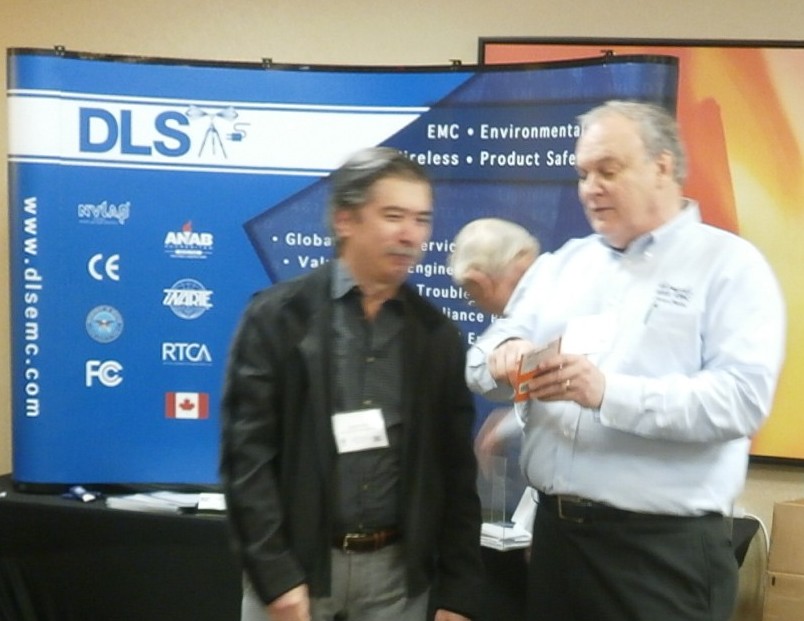 19th Annual Chicago Chapter Mini Symposium   May 2017
169 Attendees
Frank Krozel –Chair
Ken Wyatt - Presenter
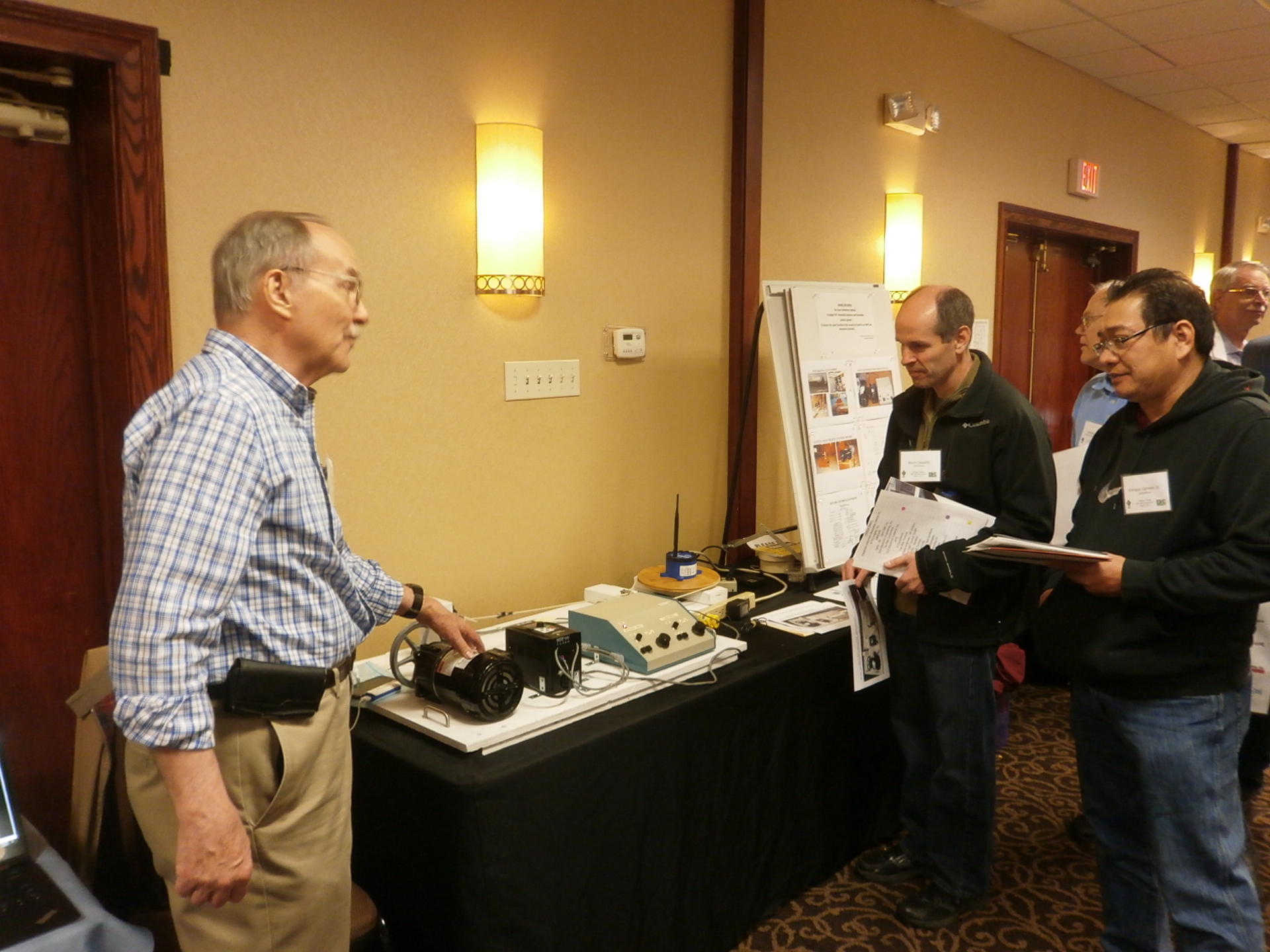 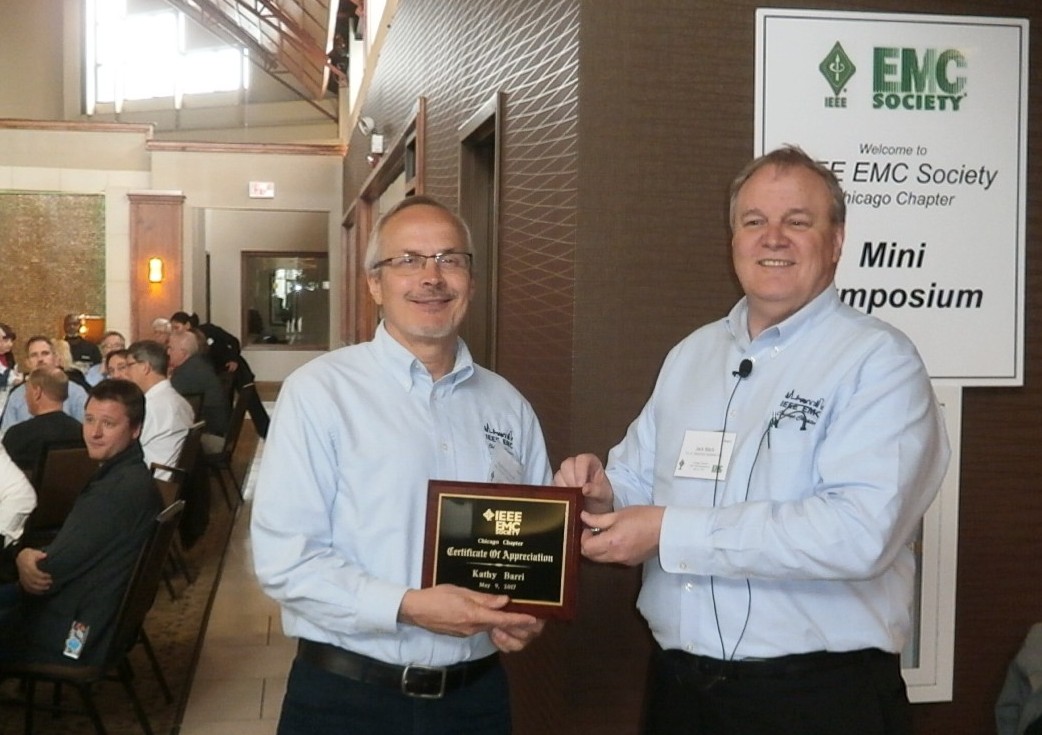 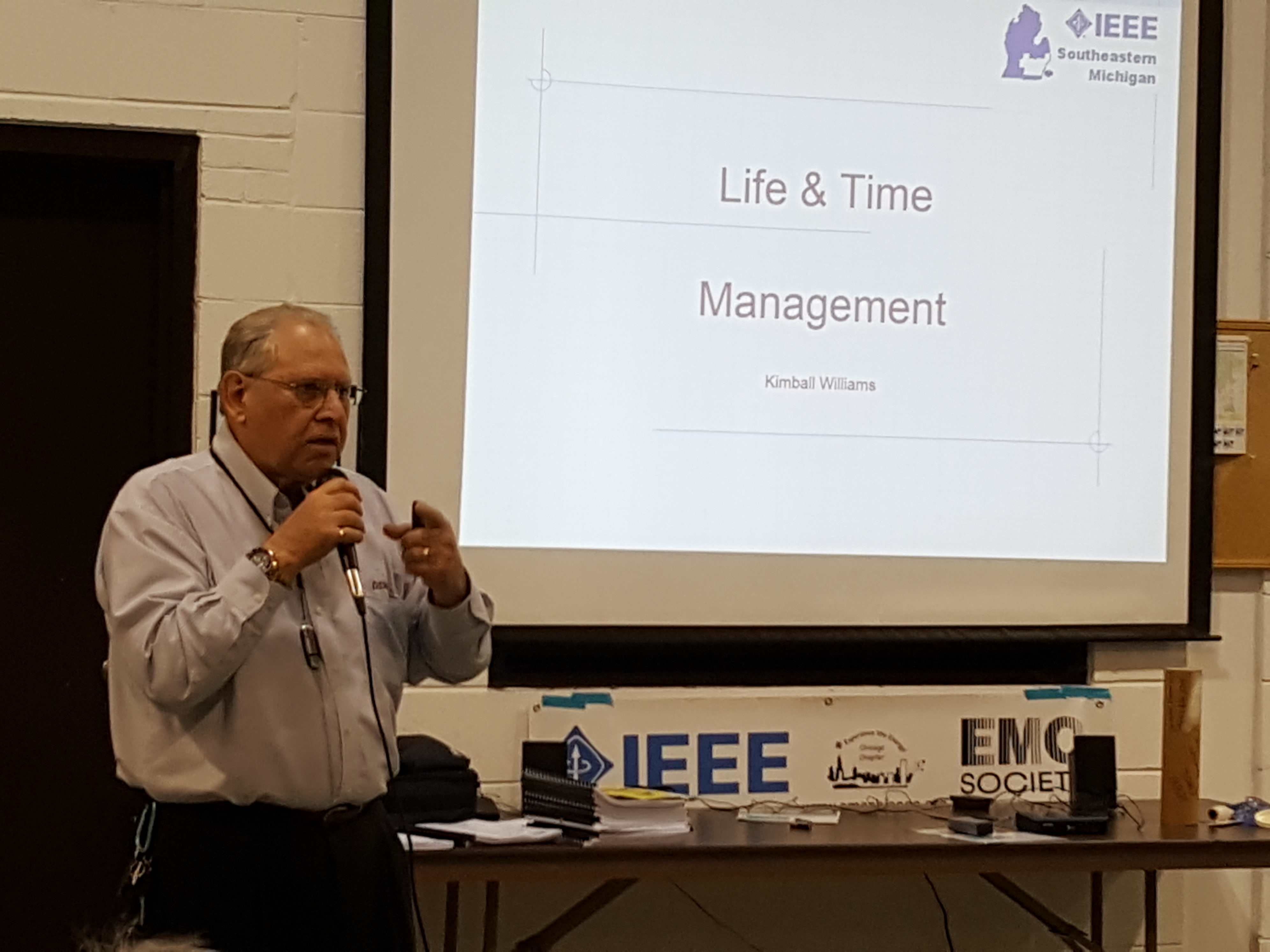 Kimball Williams    
IEEE EMC Society
June

Life and Time Management:
A short presentation looking back on 75 years of life, and some suggestions on how to use time and planning to achieve the goals you select and work toward.  
Statistical Process Control (SPC) for an EMC Laboratory

43 Attendees